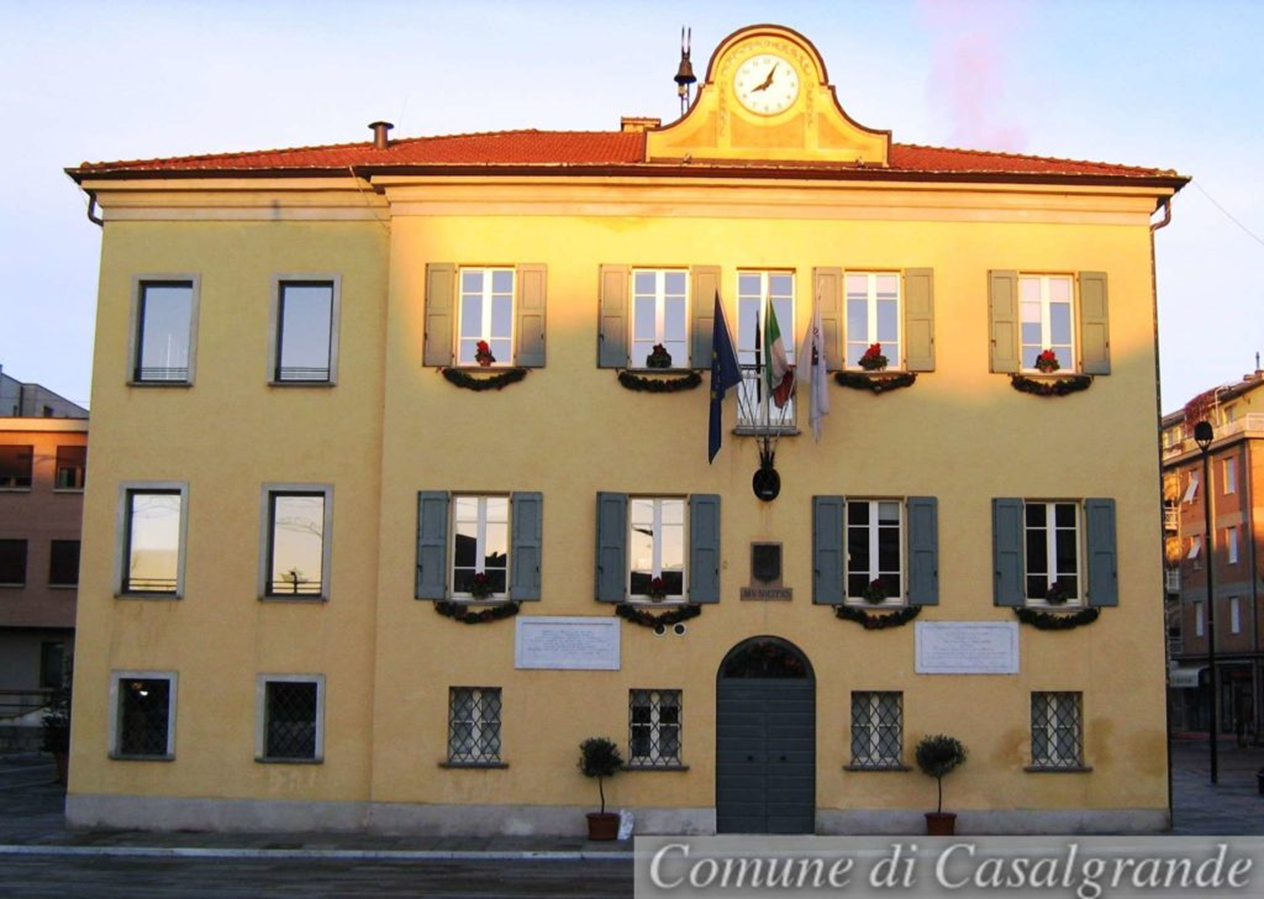 VARIAZIONI DI BILANCIO E SECONDO PROVVEDIMENTO DI SALVAGUARDIA DEGLI EQUILIBRI
Consiglio Comunale del 28 novembre 2019
DATI GENERALI SULLA GESTIONE
EQUILIBRIO DI CASSA
EQUILIBRIO BILANCIO CORRENTE - COMPETENZA
EQUILIBRIO BILANCIO INVESTIMENTI - COMPETENZA
IMPEGNI FINALI PER MISSIONI – SPESA CORRENTE (1)
IMPEGNI FINALI PER MISSIONI – SPESA CORRENTE (2)
IMPEGNI FINALI PER MISSIONI – SPESA CORRENTE (3)
IMPEGNI FINALI PER MISSIONI – SPESA CORRENTE (4)
IMPEGNI FINALI PER MISSIONI – INVESTIMENTO (1)
IMPEGNI FINALI PER MISSIONI – INVESTIMENTO (2)
ENTRATE TRIBUTARIE – ACCERTATO
TRASFERIMENTI CORRENTI– ACCERTATO
ENTRATE EXTRA TRIBUTARIE – ACCERTATO
ENTRATE IN CONTO CAPITALE– ACCERTATO
ENTRATE DA RIDUZIONE DI ATTIVITA’ FINANZIARIE E DA ACCENSIONE PRESTITI - ACCERTATO
VARIAZIONE DI BILANCIO - RIEPILOGO GENERALE DELLE SPESE
PRINCIPALI VARIAZIONI PER MISSIONI E PROGRAMMI – SPESA CORRENTE (1)
PRINCIPALI VARIAZIONI PER MISSIONI E PROGRAMMI – SPESA CORRENTE (2)
PRINCIPALI VARIAZIONI PER MISSIONI E PROGRAMMI – SPESA CORRENTE (3)
PRINCIPALI VARIAZIONI PER MISSIONI E PROGRAMMI – SPESA IN CONTO CAPITALE
VARIAZIONI DI BILANCIO - RIEPILOGO GENERALE DELLE ENTRATE
PRINCIPALI VARIAZIONI PER TITOLO E TIPOLOGIA – ENTRATE IN CONTO CAPITALE
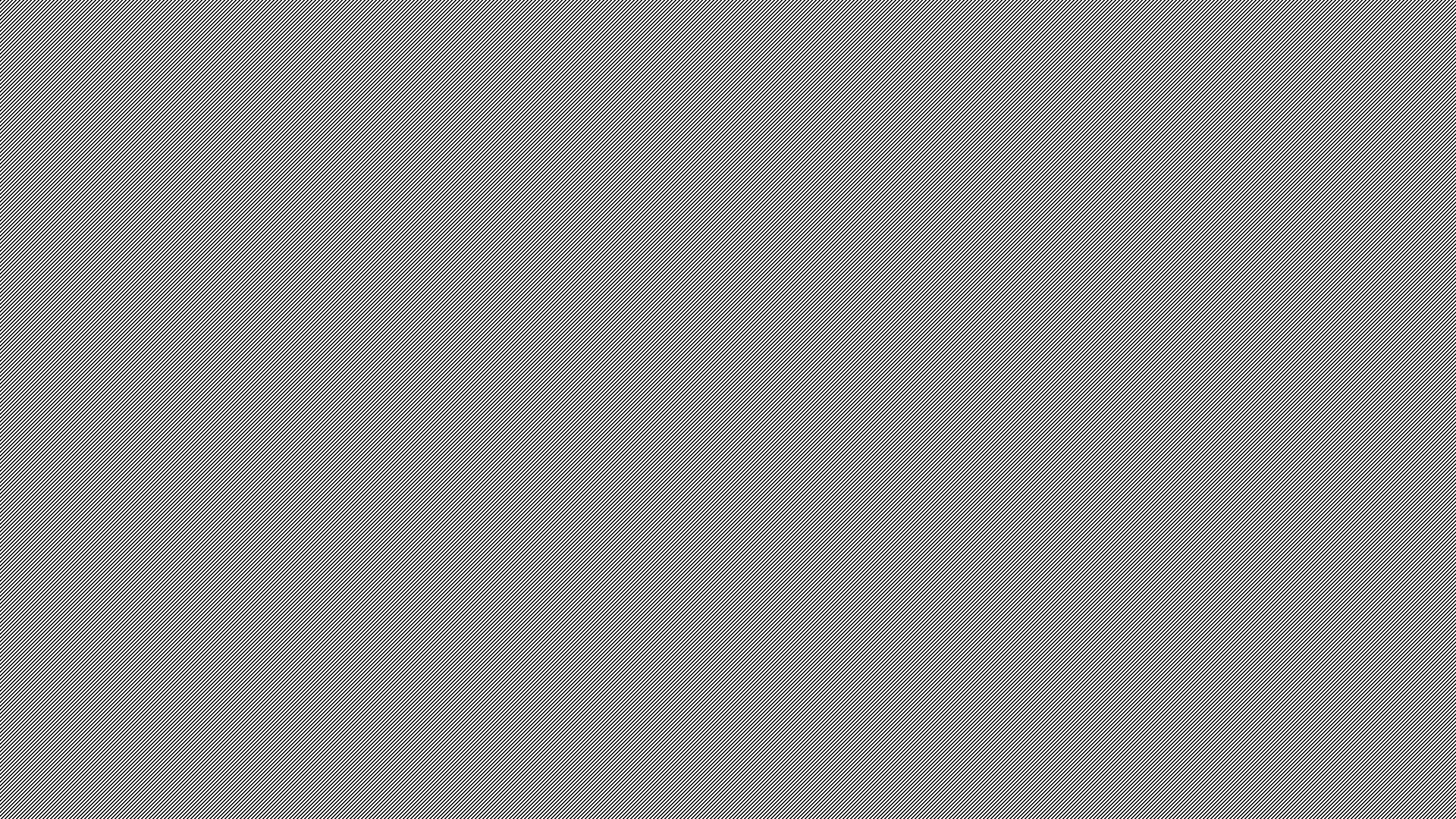 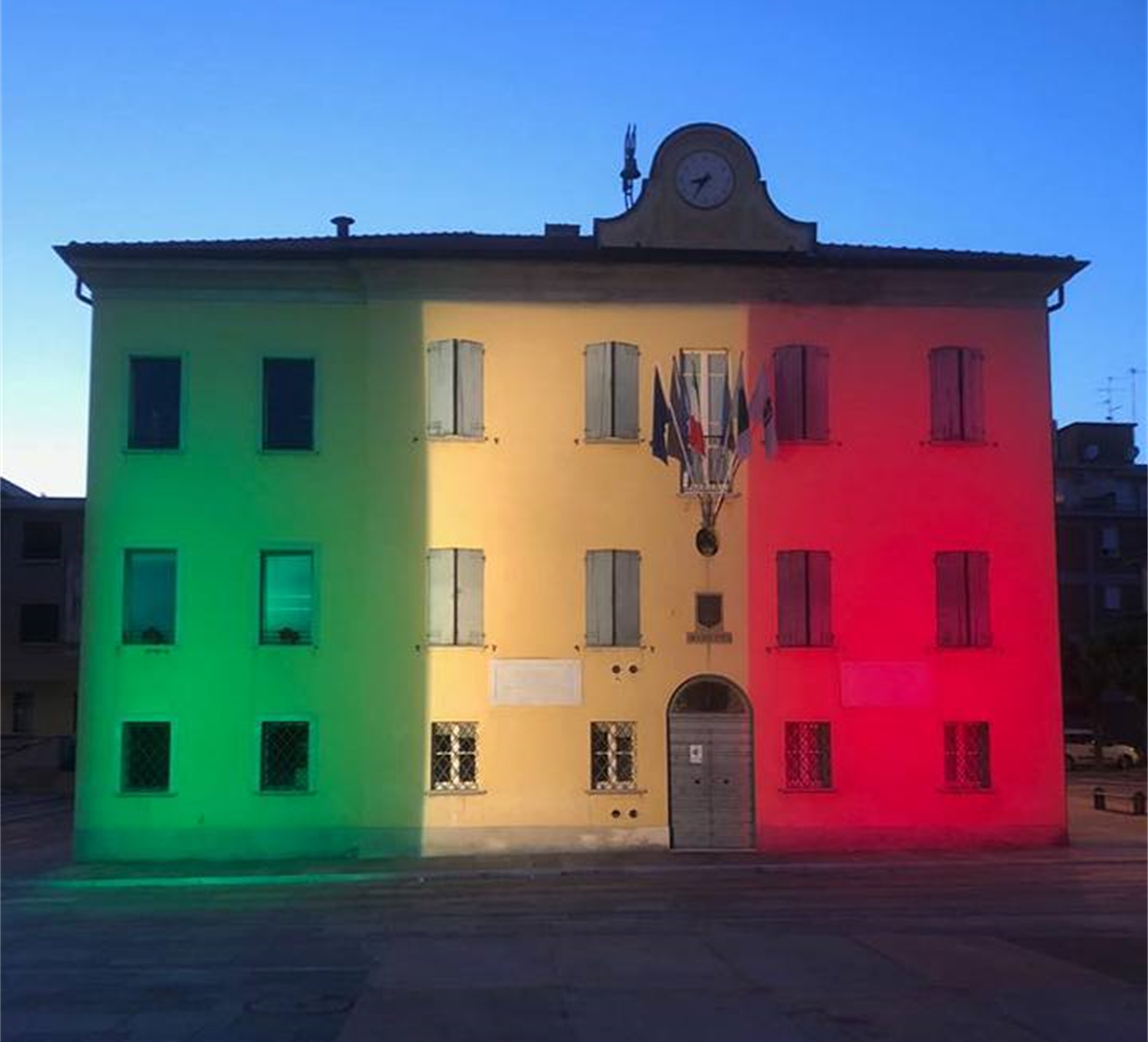 Grazie per l’attenzione.
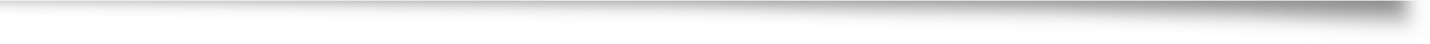 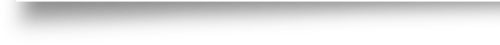 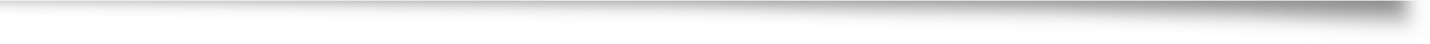